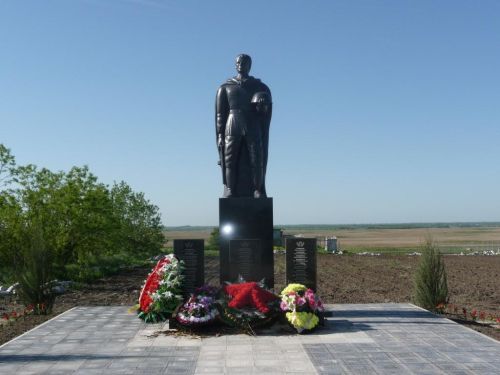 БЮДЖЕТ ДЛЯ ГРАЖДАН
Проект  бюджета Новоалександровского сельского поселения Азовского района на 2016 год
Особенности формирования бюджета на 2016 год
Федеральный закон от 30.09.2015 № 273-ФЗ «Об особенностях составления и утверждения проектов бюджетов бюджетной системы РФ на 2016 год …»
Решение Собрания Новоалександровскогосельского поселения  от  05.11.2015 № 149 «Об особенностях составления, рассмотрения и утверждения бюджета в Новоалександровском сельском поселении в 2016 году»
Основание
Областной закон от 20.10.2015 № 413-ФЗ «Об особенностях регулирования бюджетных правоотношений в Ростовской области в 2015 на 2016 годах»
Проект бюджета Новоалександровского сельского поселения на 1 год (внесен в Собрание депутатов 1 декабря)
Проект бюджета на 2016 год содержит приоритетные пути реализации основных задач:
Основные параметры проекта бюджета Новоалександровского сельского поселения на 2016 год
Доходы бюджета 
15634,4
Расходы бюджета 
15634,4
Налог на доходы физических лиц   7020,5
Социальная политика   136,8
тыс. рублей
Акцизы 1479,1
Общегосударственные расходы 7843,8
Налоги на совокупный доход 85,8
Национальная оборона 174,8
Налоги на имущество 6590,2
Культура 4238,8
Дорожный фонд 1479,1
Государственная пошлина 62,5
Штрафы 51,9
Физическая культура 61,3
Безвозмездные поступления из областного бюджета 175,0
Национальная безопасность 313,6
Иные доходы 169,4
Иные расходы  1386,2
Структура налоговых и неналоговых доходов бюджета Новоалександровского сельского поселения в 2016 году
Динамика поступления налога на доходы 
физических лиц в бюджет Новоалександровского сельского поселения
тыс. рублей
Динамика поступления земельного налога 
в бюджет Новоалександровского сельского поселения
тыс. рублей
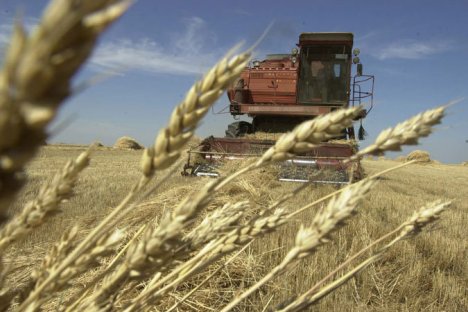 Динамика поступления налога на имущество физических лиц
в бюджет Новоалександровского сельского поселения
тыс. рублей
Безвозмездные поступления из областного бюджета
тыс. рублей
Расходы бюджета Новоалександровского сельского на 2016 год
Структура муниципальных программ новоалександровского сельского поселения на 2016 год
Расходы бюджета Новоалександровского сельского поселения, формируемые в рамках муниципальных программ новоалександровского сельского поселения, и непрограммные расходы
2015 год
2016 год
- расходы бюджета, формируемые в рамках муниципальных программ Новоалександровского сельского поселения
- непрограммные расходы (резервный фонд Администрации Новоалександровского сельского поселения)
Динамика расходов бюджета Новоалександровского сельского поселения на культуру
тыс. рублей
-176,3 т.р.
Дорожный фонд
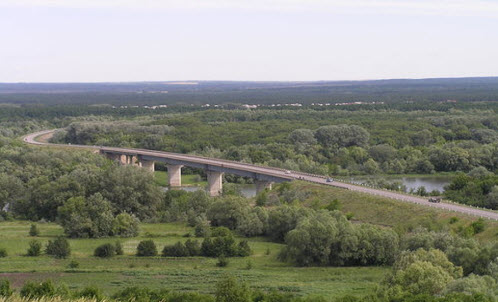